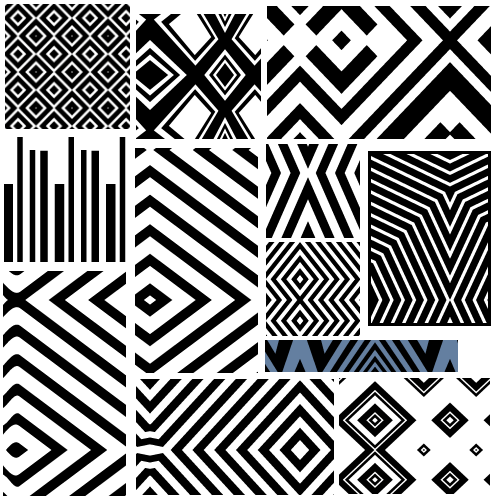 Distance=Rate x Time
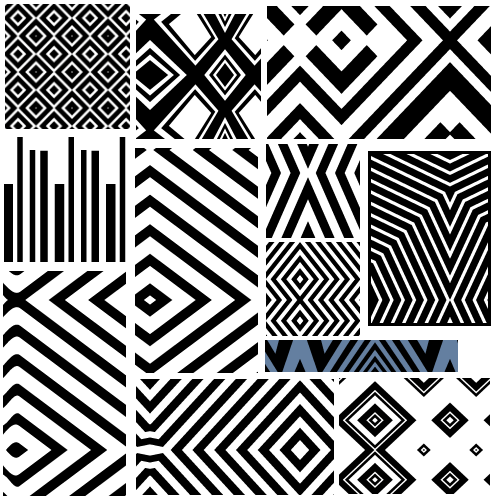 r is the rate, t is the time and d is the distance: 
D=r x t
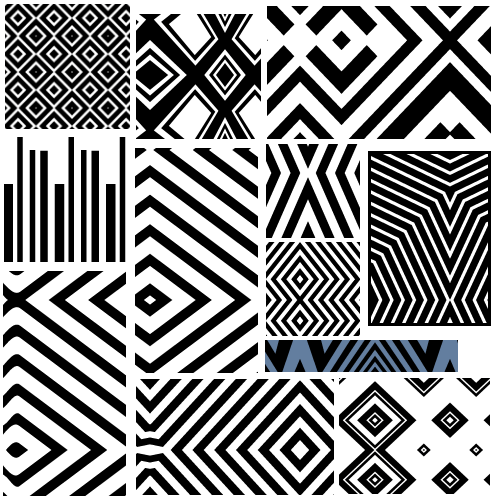 D= rt
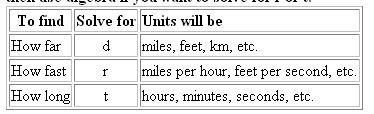 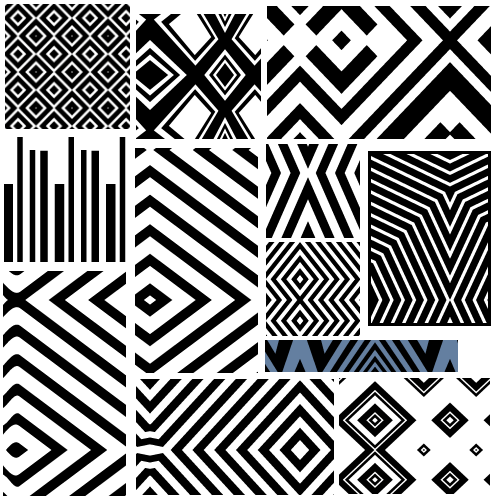 Example:
A car goes 30 miles per hour for 2 hours. How far does it go? 

Start by writing the formula: d=r x t . What are we asked for? We are asked "how far." We must solve for d. So r = 30 miles/hour, t = 2 hours. 
d = 30 miles/hr x 2 hours = 60 miles
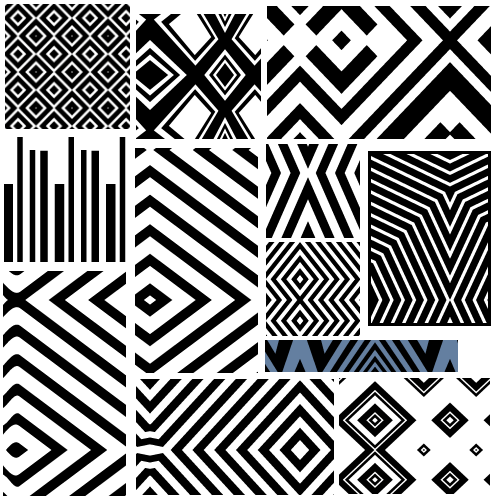 I drove 1200 miles to Los Angeles in 20 hours. How fast did I drive? We are asked "how fast". Solve for r. 
Note: Here d = 1200 miles, t = 20 hours.
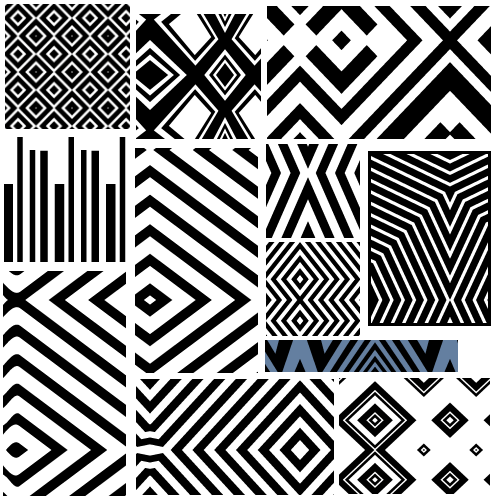 I can walk 3 miles per hour. How long will it take for me to walk 13.5 miles? Solve for t. Note: r = 3 miles/hour and d = 13.5 miles